Allied Health ProfessionsPractice Learning Induction Pack
Placement organisation information
Capital AHP is jointly sponsored by Health Education England, NHS England and NHS Improvement in London
Placement Organisation Information
This is an opportunity to share key organisation information with students to ensure they are oriented in terms of location, providing directions and maps of the sites where the student will be based while on placement. This should also include information on the facilities available including libraries, eateries and accessibility. Providing information on the organisations values is also helpful for the student to feel part of the team.
Allied Health ProfessionsPractice Learning Induction Pack
COVID-19
Capital AHP is jointly sponsored by Health Education England, NHS England and NHS Improvement in London
COVID-19 and Practice Learning
Allied Health Professional (AHP) students are the future of our professions. It remains our priority to ensure that students are supported to complete their studies. During COVID-19, it is vitally important that our learners feel safe on placement. 

The pandemic continues to put enormous pressure on our health and care services. Due to the impact of the COVID-19 pandemic, the way clinical placements are delivered continues to be different. This is to ensure that the safety of our patients, learners and staff is maintained.
COVID-19 Guidance Information
We take the right steps to support our students to feel safe, including appropriate risk assessments and training that is relevant to the clinical setting and the individual learner. 

Useful resources:

NHS Business Services Authority life assurance student factsheet related to coronavirus for students on placements.

Council of Deans of Health’s guidance for its members related to returning to traditional (supernumerary) placements.
What is different about Practice Learning now?
Social distancing: some of the offices at our various site are small. Many have limits on the number of people at a given time. This is usually indicated by a sign on the door. This means that students might be directed to a different location other than the usual office to complete notes and other tasks or project work. For example:
The library, a different office, a hot desk site
You might be asked to work from home one or more days per week.
Masks: a surgical mask must be worn at all times whilst in the hospital setting. When sitting at a desk completing notes or other administrative tasks, masks must remain in place.  
PPE: Personal protective equipment must be worn as per Trust policy.  This will vary depending on the clinical area you are working in and you will be directed by your educator.
Virtual clinics: many services have implemented virtual clinics using digital platforms. You might be involved in providing patient care using this technology.
Telephone clinics: Where virtual clinics have not been implemented, telephone assessments are used.
Cleaning: when you use a communal desk or computer, please use the wipes provided to clean it before and after use.
COVID-19 Risk Assessment
Your University will conduct a health screening process for healthcare students with a focus on risk factors associated with COVID-19, including the disproportionate impact on Black, Asian and ethnic minority groups. 

Students with a medium to high risk from COVID will be referred by their University to Occupational Health. For those who are highly vulnerable, alternative placements may be supported and sought (for example, virtual placements).
COVID-19 – managing risk on placement
The Trust will:

complete a full induction program, including appropriate statutory and mandatory training.

undertake a risk assessment: EMBED YOUR TRUST COVID-19 RISK ASSESSMENT HERE.  STUDENTS SHOULD COMPLETE THE SAME ASSESSMENT AS STAFF.
Please complete this risk assessment with your educator when you start placement.
This assessment is specific to the clinical area in which you will be working.

provide learners with suitable personal protective equipment (PPE) appropriate to the clinical setting. 

signpost learners to relevant COVID training available, which should be completed during your placement.

offer all students the COVID vaccine and lateral flow tests.
COVID-19 Fit Testing
Where respiratory protective equipment (RPE) is used, it must be able to provide adequate protection for individual wearers. RPE can't protect the wearer if it leaks. A major cause of leaks is poor fit – tight-fitting face pieces need to fit the wearer's face to be effective.

As people come in all sorts of shapes and sizes, it is unlikely that one particular type or size of RPE face piece will fit everyone. Fit testing will ensure that the equipment selected is suitable for every wearer. 

You can read more on Fit testing via the Health and Safety Executive.
COVID-19 Fit Testing
Fit testing will be organised by your clinical educator on your first day if it is required.

For more information about RPE the Health and Safety Executive provides guidance for about use of RPE during the pandemic.

For the Trust’s latest guidance on PPE INSERT TRUST INTRANET LINK

This is in line with the latest guidance issued by Public Health England.
Allied Health Professions Practice Learning Induction Pack
Statutory and mandatory training
Capital AHP is jointly sponsored by Health Education England, NHS England and NHS Improvement in London
Mandatory and statutory training (MAST)
Different organisations will have varying requirements in terms of the Statutory and Mandatory training they expect students to have completed prior to commencing placement.  

Higher Education Institutes often require students to complete certain Statutory and Mandatory training before starting a placement.  

This is often completed on eLearning for Health Home - elearning for healthcare (e-lfh.org.uk).  

You can tailor the generic content to your organisation's requirements.
Mandatory and statutory training (MAST)
Broadly these terms mean: 
Mandatory - mandated by the Trust as ‘must do’ training
Statutory - obliged by law

The main purpose of MAST is to ensure staff provide safe patient care and to help staff do their jobs safely and securely. It is essential that all staff have the appropriate skills, knowledge and ability to undertake their roles.

You might have already completed some of this training at university. The training sessions you need to complete are:
INSERT ESSENTIAL TRAINING REQUIREMENTS HERE

If you have evidence that you have completed the above training, please show your educator during your first week.
Allied Health Professions Practice Learning Induction Pack
Relevant policies
Capital AHP is jointly sponsored by Health Education England, NHS England and NHS Improvement in London
Relevant Trust Policies
You can choose to create a single page containing links to the policies you wish students to be aware of or you can weave the policies into your induction pack and embed the documents or links into other content.

Policies to consider are
Information governance
IT
Lone working
Violence and aggression
Equality, Diversity and Inclusion
Risk management
Incident reporting
Dress code and uniform policy

The next slide shows an example of a dress code and uniform policy slide for an induction pack
Dress code and Uniform Policy
The location of your placement and discipline will determine the section of the dress code policy to which you must adhere.
Students based on the wards will need to wear uniform.

Students based in the community might not be required to wear uniform - however each team is different.

Please contact your educator before starting your placement to find out what the dress code is for your department.

*Add in relevant uniform policy for your organisation
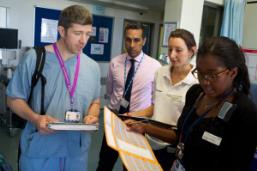 Allied Health Professions Practice Learning Induction Pack
IT processes
Capital AHP is jointly sponsored by Health Education England, NHS England and NHS Improvement in London
IT Processes
The process by which students receive their IT login, access laptops and apply for/activate their smart card will vary by organisation and placement. 


These resources may help you navigate the IT and digital aspects of your placement
https://www.e-lfh.org.uk/programmes/tecs-practice-learning-toolkit/
https://www.hee.nhs.uk/sites/default/files/documents/AHP%20Technology%20Enabled%20Care%20Services%20%28TECS%29%20Practice%20Based%20Learning%20Guid.pdf

The next slides show an example of the information for smart cards.
Smartcards
A smartcard is a credit card-sized, electronic card issued by a Registration Authority that, together with a personal passcode, enables the cardholder to access National Programme applications and other applications, according to their user profile.

Trusts use smartcards for data collection and record keeping and to maintain confidentiality of data contained within Trust systems.

All students are required to have a smartcard to access the Trust systems.

You will need to apply for a smart card if you do not already have one.
How to apply for a smartcard
Trusts use smartcards for data collection and record keeping.

Read the attached Registration Authority Policy and Procedures.

Complete Appendix D (p.28) CIS Request Creation of New User (Sponsor Use Only) in the Registration Authority Policy and Procedures.

Bring this and the required identification (detailed in Appendix E p.29) on your first day.

If you already have a smartcard, it will need to be activated for use in this Trust.  Your educator will support you with this process.
Allied Health Professions Practice Learning Induction Pack
Student and educator expectations
Capital AHP is jointly sponsored by Health Education England, NHS England and NHS Improvement in London
What can students expect from educators?
Create an inclusive environment for delivery of practice education.  

Act as a role model for the student, provide advice and guidance and be open to discuss any concerns the student has. 

Provide regular supervision opportunities (clinical and non-clinical).

Support the student to identify their learning style and needs, including an early meeting to identify objectives and set goals.  

Objectives should be monitored in line with outcomes.
What can students expect from educators?
Identify resources and learning opportunities to actively promote learning. For example, observational time, teaching and tutorials.

Liaise with service users to inform and gain consent for student observation, assessment or intervention. 

Provide constructive feedback on a regular basis with recommendations for development. 

Complete all assessment documentation in accordance with the University recommendations. 

Raise any concerns early with the student, and if necessary, the university.  

The educator has a responsibility to ensure that the student is safe to practice within a clinical setting.
What can educators expect from students?
We want you to be a proactive learner while on placement: 

Taking responsibility for learning and seeking out learning opportunities.

Identifying goals.

Acting as a team member and developing positive working relationships.

Using your initiative - looking for opportunities to help staff and service users.

Engaging in activities that will prepare you for tasks - for example, reading about a topic area.
What can educators expect from students?
Seeking feedback from your educator / other staff and putting this into practice to show your learning.

Listening to and acknowledging others’ views and opinions (peers, staff and service users).

Informing your supervisor / department of your whereabouts. 

Asking for help and advice, as and when required.  

If you encounter any issues during your placement, please discuss them with your practice educator, a team member or link tutor.

If you have a placement evaluation survey, please include it here.
Completing the placement evaluation on the last day supports placement improvement for future students.
Allied Health Professions Practice Learning Induction Pack
Health and Wellbeing
Capital AHP is jointly sponsored by Health Education England, NHS England and NHS Improvement in London
A Trust Example: Health and wellbeing
Your wellbeing is important to us. Use the intranet to find the health and wellbeing page, which will direct you to the many ways the Trust supports health and wellbeing in the workplace.
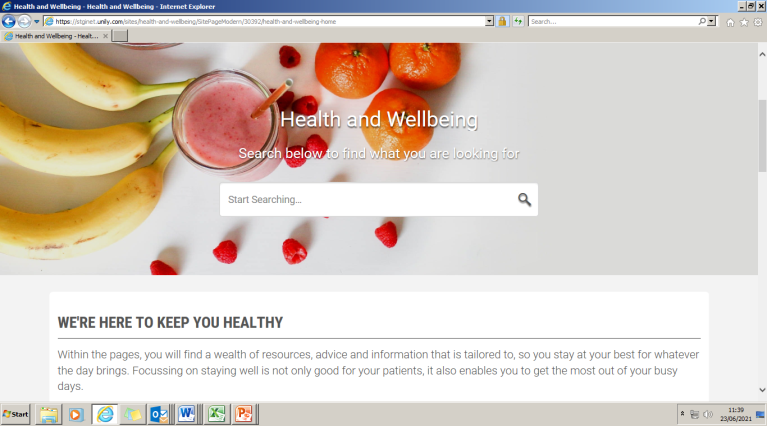 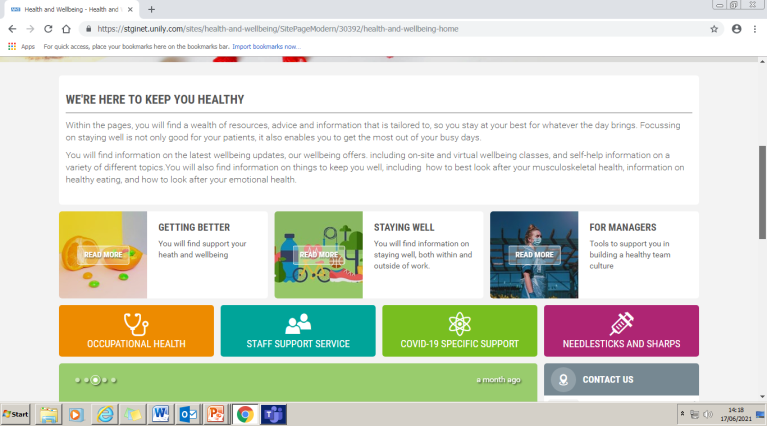 Allied Health Professions Practice Learning Induction Pack
Support Networks
Capital AHP is jointly sponsored by Health Education England, NHS England and NHS Improvement in London
Support Networks
There are many support networks at the Trust which can help you to feel welcomed, supported, included and give a sense of belonging while you are on placement. 

These are open to staff and students, and you are welcome to link in with any of them during your time here at the Trust. 
INSERT LINKS